Praca zdalna
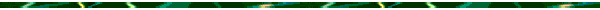 Ustawa nowelizująca kodeks pracy
Ustawa z dnia 1 grudnia 2022 r. o zmianie ustawy - Kodeks pracy oraz niektórych innych ustaw (Dz. U. z 2023 r. poz. 240)
Wejście w życie w zakresie pracy zdalnej w dniu 7 kwietnia 2023 r.
Stosowanie warunków telepracy określonych w porozumieniu lub regulaminie dopuszczalne jest przez okres 6 miesięcy od dnia wejścia w życie ustawy (też w przypadku wniosku pracownika) – art. 18 i 20 ustawy nowelizującej.
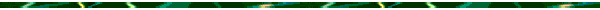 Dotychczasowa regulacja prawna pracy zdalnej w ustawie covidowej
art. 3 ust. 1 ustawy z dnia 2 marca 2020 r. o szczególnych rozwiązaniach związanych z zapobieganiem, przeciwdziałaniem i zwalczaniem COVID-19, innych chorób zakaźnych oraz wywołanych nimi sytuacji kryzysowych (Dz. U. z 2021 r., poz. 2095 ze zm.)

W okresie obowiązywania stanu zagrożenia epidemicznego albo stanu epidemii, ogłoszonego z powodu COVID-19, oraz w okresie 3 miesięcy po ich odwołaniu, w celu przeciwdziałania COVID-19 pracodawca może polecić pracownikowi wykonywanie, przez czas oznaczony, pracy określonej w umowie o pracę, poza miejscem jej stałego wykonywania (zdalna).

Ustawa nowelizująca uchyla art. 3 ustawy covidowej.
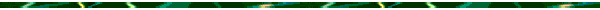 Definicja pracy zdalnej - art. 6718 k.p.
Praca może być wykonywana całkowicie lub częściowo w miejscu wskazanym przez pracownika i każdorazowo uzgodnionym z pracodawcą, w tym pod adresem zamieszkania pracownika, w szczególności z wykorzystaniem środków bezpośredniego porozumiewania się na odległość (praca zdalna).


Nie jest to nowy rodzaj umowy o pracę lecz tylko określenie sposobu wykonywania pracy.
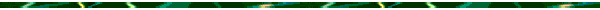 Podstawowe cechy pracy zdalnej – miejsce wykonywania pracy zdalnej
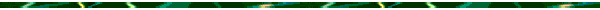 Podstawowe cechy pracy zdalnej – przy wykorzystaniu środków bezpośredniego porozumienia się na odległość
ustawa używa sformułowania „w szczególności”
środki bezpośredniego porozumiewania się na odległość, to nie tylko środki komunikacji elektronicznej, ale także np. telefon, fax, komunikatory internetowe, zwykłe listy,  
a nawet bez użycia takich środków (np. analiza dokumentów)
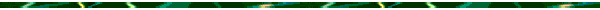 Zakres podmiotowy pracy zdalnej
może być stosowana w stosunkach pracy, bez względu na podstawę ich nawiązania – zob. art. 6734 k.p. (nie ma ograniczeń co do rodzaju pracy),
przepisy o pracy zdalnej nie mają zastosowania w stosunkach cywilnoprawnych, ale może ją przewidzieć w umowie, 
możliwe jest pełnienie służby w formie pracy zdalnej
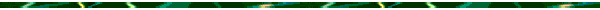 Pełnienie służby w formie pracy zdalnej
dotyczy to funkcjonariuszy Policji, Straży Granicznej, strażaków, funkcjonariuszy Agencji Bezpieczeństwa Wewnętrznego, funkcjonariuszy Centralnego Biura Antykorupcyjnego, funkcjonariuszy Krajowej Administracji Skarbowej i funkcjonariuszy Służby Ochrony Państwa,
tylko w formule pracy przymusowej - w okresie obowiązywania stanu zagrożenia epidemicznego, stanu epidemii lub stanu klęski żywiołowej związanej z występowaniem chorób zakaźnych u ludzi
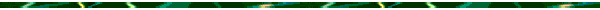 Rodzaje pracy zdalnej
całkowita
częściowa 
- praca hybrydowa
okazjonalna
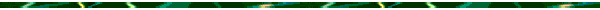 Zasadnicze różnice
praca zdalna całkowita i częściowa wymaga wprowadzenia regulaminu / porozumienia dotyczącego pracy zdalnej, a praca zdalna okazjonalna jest uprawnieniem pracowniczym wynikającym wprost z ustawy (nie jest potrzeby odrębny regulamin/porozumienie),
praca zdalna całkowita i częściowa - obowiązkowy zwrot kosztów/ryczałtu, praca okazjonalna – brak obowiązku zwrotu kosztów,
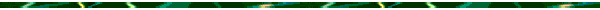 Zasadnicze różnice
praca zdalna całkowita i częściowa – nie ma ograniczeń czasowych, praca zdalna okazjonalna do 24 dni w roku,
sposób udzielania: praca zdalna całkowita i częściowa – w sposób przyjęty u danego pracodawcy, praca zdalna okazjonalna – na wniosek pracownika,  
inaczej ukształtowana kontrola wykonywania pracy (praca zdalna całkowita i częściowa - na zasadach określonych w regulaminie / porozumieniu, praca zdalna okazjonalna – na zasadach uzgodnionych z pracownikiem)
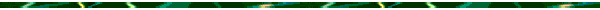 Tryb wykonywania pracy zdalnej
praca zdalna dobrowolna (typowa) – art. 6719 k.p.
praca zdalna przymusowa - art. 6719 § 3 k.p.
praca zdalna na wniosek pracownika:
praca zdalna okazjonalna - art. 6733 k.p., 
praca zdalna na wniosek szczególnej kategorii pracowników - art. 6719 § 6 i 7 k.p.
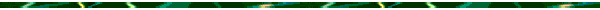 Uzgodnienie pracy zdalnej (typowej) - art. 6719 § 1 k.p.
Zasada dobrowolności – obowiązuje na etapie wprowadzenia i rezygnacji
  
Uzgodnienie między stronami umowy o pracę dotyczące wykonywania pracy zdalnej przez pracownika może nastąpić:
	1) przy zawieraniu umowy o pracę albo
	2) w trakcie zatrudnienia.

(szczegóły pracy zdalnej określa porozumienie lub regulamin)
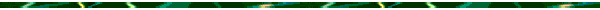 Uzgodnienie pracy zdalnej na etapie zatrudnienia - art. 6719 § 1 k.p.
uzgodnienie może być dokonane z inicjatywy pracodawcy albo na wniosek pracownika złożony w postaci papierowej lub elektronicznej,
przepisu art. 29 § 4 k.p. nie stosuje się („Zmiana warunków umowy o pracę wymaga formy pisemnej”)
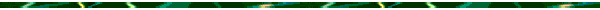 Prawo do rezygnacja z pracy zdalnej w trakcie zatrudnienia - art. 6722 § 1 k.p. (nie dotyczy pracy okazjonalnej)
W przypadku podjęcia pracy zdalnej zgodnie z art. 6719 § 1 pkt 2 (w trakcie zatrudnienia) każda ze stron umowy o pracę może wystąpić z wiążącym wnioskiem, złożonym w postaci papierowej lub elektronicznej, o zaprzestanie wykonywania pracy zdalnej i przywrócenie poprzednich warunków wykonywania pracy.
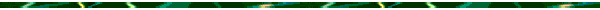 Zasady powrotu do pracy w trybie stacjonarnym - art. 6722 § 2 k.p.
Strony ustalają termin przywrócenia poprzednich warunków wykonywania pracy, nie dłuższy niż 30 dni od dnia otrzymania wniosku. 
W razie braku porozumienia przywrócenie poprzednich warunków wykonywania pracy następuje w dniu następującym po upływie 30 dni od dnia otrzymania wniosku.
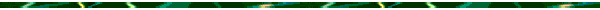 Polecenie wykonywania pracy zdalnej - art. 6719 § 3 k.p.
Praca zdalna może być wykonywana na polecenie pracodawcy:
w okresie obowiązywania stanu nadzwyczajnego, stanu zagrożenia epidemicznego albo stanu epidemii oraz w okresie 3 miesięcy po ich odwołaniu lub 
w okresie, w którym zapewnienie przez pracodawcę bezpiecznych i higienicznych warunków pracy w dotychczasowym miejscu pracy pracownika nie jest czasowo możliwe z powodu działania siły wyższej
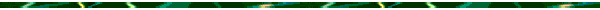 Siła wyższa
Rozumienie cywilistyczne siły wyższej - zdarzenie nieuchronne, nadzwyczajne i niemożliwe do przewidzenia
Siłę wyższą najczęściej ujmuje się w trzy grupy:
klęski żywiołowe (vis naturalis), np. np. powódź, trzęsienie ziemi, uderzenie pioruna, burzę o ogromnej sile, huragan, obfite opady śniegu, nieprzeniknioną mgłę, pożar, odbiegające w sposób znaczny od normy niskie lub wysokie temperatury trwające przez dłuższy czas itp;
akty władzy (vis imperii);
działania zbrojne (vis armata).


Polecenie pracy zdalnej może być wydane w dowolnej formie.
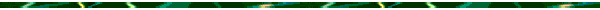 Warunki skuteczności polecenia
pracownik powinien złożyć bezpośrednio przed wydaniem polecenia przez pracodawcę oświadczenie w postaci papierowej lub elektronicznej, że posiada warunki lokalowe i techniczne do wykonywania pracy zdalnej
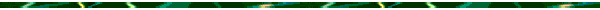 Cofnięcie polecenia art. 6719 § 4 i 5 k.p.
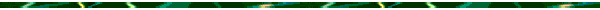 Tzw. miękkie roszczenie pracownika o wykonywanie pracy zdalnej - art. 6719 § 6 i 7 (przepis nie określa formy wniosku)
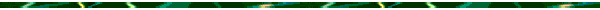 pracownik, o którym mowa w art. 1421 § 1 pkt 2 i 3
2) pracownik - rodzic dziecka posiadającego zaświadczenie o ciężkim i nieodwracalnym upośledzeniu albo nieuleczalnej chorobie zagrażającej życiu, które powstały w prenatalnym okresie rozwoju dziecka lub w czasie porodu o którym mowa w art. 4 ust. 3 ustawy z dnia 4 listopada 2016 r. o wsparciu kobiet w ciąży i rodzin "Za życiem" (Dz. U. z 2020 r. poz. 1329),
3) pracownika - rodzic:
a) dziecka legitymującego się orzeczeniem o niepełnosprawności albo orzeczeniem o umiarkowanym lub znacznym stopniu niepełnosprawności określonym w przepisach o rehabilitacji zawodowej i społecznej oraz zatrudnianiu osób niepełnosprawnych oraz
b) dziecka posiadającego odpowiednio opinię o potrzebie wczesnego wspomagania rozwoju dziecka, orzeczenie o potrzebie kształcenia specjalnego lub orzeczenie o potrzebie zajęć rewalidacyjno-wychowawczych, o których mowa w przepisach ustawy z dnia 14 grudnia 2016 r. - Prawo oświatowe (Dz. U. z 2021 r. poz. 1082 oraz z 2022 r. poz. 655 i 1079)
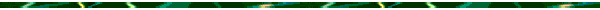 Przesłanki odmowy pracodawcy
Pracodawca powinien co do zasady uwzględnić wniosek pracownika.
 
Odmowa pracodawcy może uzasadniać:
organizacja pracy lub 
rodzaj pracy wykonywanej przez pracownika. 

O przyczynie odmowy uwzględnienia wniosku pracodawca informuje pracownika w postaci papierowej lub elektronicznej w terminie 7 dni roboczych od dnia złożenia wniosku przez pracownika.
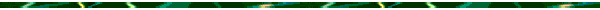 Rezygnacja z pracy zdalnej przez pracodawcę wobec pracownika, o którym mowa w art. 6719 § 6 i 7 k.p. (praca zdalna przymusowa)
Pracodawca nie może wystąpić z wiążącym wnioskiem o zaprzestanie wykonywania pracy zdalnej i przywrócenie poprzednich warunków wykonywania pracy przez pracownika, o którym mowa w art. 6719 § 6 i 7, chyba że dalsze wykonywanie pracy zdalnej nie jest możliwe ze względu na organizację pracy lub rodzaj pracy wykonywanej przez pracownika.
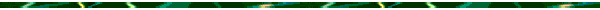 Zasady wdrożenia pracy zdalnej
jeżeli pracodawca nie zamierza stosować pracy zdalnej, ewentualnie przewiduje tylko pracę zdalną okazjonalną – nie ma potrzeby wprowadzenia odrębnych dokumentów w sprawie pracy zdalnej (w literaturze są odmienne poglądy),
pozostali pracodawcy muszą wprowadzić porozumienie – jeżeli działają u tego pracodawcy związki zawodowe, lub  regulamin – jeżeli u tego pracodawcy nie działają związki zawodowe
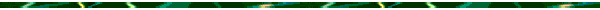 Charakter prawny porozumienia i regulaminu o pracy zdalnej
porozumienie o pracy zdalnej jest źródłem prawa w rozumieniu art. 9 k.p., ponieważ ma oparcie w ustawie, a ponadto reguluje prawa i obowiązki stron stosunku pracy.
porozumienie jest bliskie regulaminowi pracy, ale to nie jest regulamin pracy
porozumienie stoi w hierarchii źródeł prawa wyżej niż regulamin pracy  (art. 9 § 3 k.p. postanowienia regulaminów i statutów nie mogą być mniej korzystne dla pracowników niż postanowienia układów zbiorowych pracy i porozumień zbiorowych)
regulamin pracy zdalnej także ma walor źródła prawa
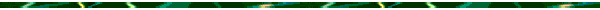 Tryb zawarcia porozumienia - art. 6720 § 1 k.p.
Zasady wykonywania pracy zdalnej określa się w porozumieniu zawieranym między pracodawcą i zakładową organizacją związkową, a w przypadku gdy u pracodawcy działa więcej niż jedna zakładowa organizacja związkowa – w porozumieniu między pracodawcą a tymi organizacjami.
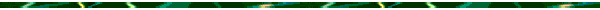 Brak porozumienia - art. 6720 § 2 k.p.
Jeżeli nie jest możliwe uzgodnienie treści porozumienia z wszystkimi zakładowymi organizacjami związkowymi, pracodawca uzgadnia treść porozumienia z organizacjami związkowymi reprezentatywnymi w rozumieniu art. 253 ust. 1 lub 2 ustawy o związkach zawodowych, z których każda zrzesza co najmniej 5% pracowników zatrudnionych u pracodawcy.
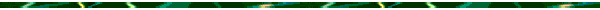 Regulamin pracy zdalnej - art. 6720 § 3 k.p.
Jeżeli w terminie 30 dni od dnia przedstawienia projektu porozumienia przez pracodawcę nie dojdzie do zawarcia porozumienia pracodawca określa zasady wykonywania pracy zdalnej w  regulaminie, uwzględniając ustalenia podjęte z zakładowymi organizacjami związkowymi w toku uzgadniania porozumienia.
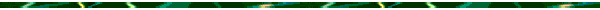 Brak zoz, regulamin - art. 6720 § 4 k.p.
Jeżeli u danego pracodawcy nie działają zakładowe organizacje związkowe, pracodawca określa zasady wykonywania pracy zdalnej w regulaminie po konsultacji z przedstawicielami pracowników wyłonionymi w trybie przyjętym u danego pracodawcy.
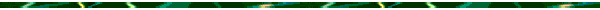 Polecenie pracy zdalnej bez porozumienia lub regulaminu - art. 6720 § 5 k.p.
Wykonywanie pracy zdalnej jest dopuszczalne także w przypadku, gdy nie zostało zawarte porozumienie lub nie został wydany regulamin. 
W takim przypadku pracodawca określa zasady wykonywania pracy zdalnej odpowiednio w poleceniu wykonywania pracy zdalnej, o którym mowa w art. 6719 § 3, albo w porozumieniu zawartym z pracownikiem.
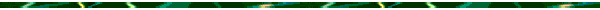 Treść porozumienia lub regulaminu art. 6720 § 6; określa się:
1) grupę lub grupy pracowników, którzy mogą być objęci pracą zdalną;
2) zasady pokrywania przez pracodawcę kosztów, o których mowa w art. 6724 § 1 pkt 2 lub 3;
3) zasady ustalania ekwiwalentu pieniężnego, o którym mowa w art. 6724 § 3, lub ryczałtu, o którym mowa w art. 6724 § 4;
4) zasady porozumiewania się pracodawcy i pracownika wykonującego  pracę zdalną, w tym sposób potwierdzania obecności na stanowisku pracy przez pracownika wykonującego pracę zdalną;
5) zasady kontroli wykonywania pracy przez pracownika wykonującego pracę zdalną;
6) zasady kontroli w zakresie bezpieczeństwa i higieny pracy;
7) zasady kontroli przestrzegania wymogów w zakresie bezpieczeństwa i ochrony informacji, w tym procedur ochrony danych osobowych;
8) zasady instalacji, inwentaryzacji, konserwacji, aktualizacji oprogramowania i serwisu powierzonych pracownikowi narzędzi pracy, w tym urządzeń technicznych.
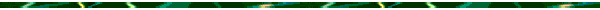 Postanowienia nieobligatoryjne (wg. Ł. Prasołka)
Poza powyższymi zagadnieniami można regulamin rozbudować o dodatkowe zagadnienia praktycznie powiązane z wykonywaniem pracy zdalnej, a można do nich zaliczyć:
obowiązki pracownika wykonującego pracę zdalną,
zasady wzywania pracowników do biura,
postanowienia o czasie pracy,
postanowienia dotyczące wniosków elektronicznych składanych przez pracowników,
postanowienia o pracy zdalnej okazjonalnej,
zasady rejestrowania pracy zdalnej w systemach teleinformatycznych przez pracowników.
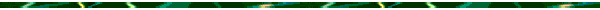 Dodatkowe informacje z 29 § 3 k.p. / art. 6721 k.p. (nie dotyczy pracy zdalnej okazjonalnej)
W dniu rozpoczęcia wykonywania pracy zdalnej przekazać pracownikom informację uzupełniającą do informacji o warunkach zatrudnienia z art. 29 § 3 k.p., w której zostaną zawarte dwa nowe postanowienia:
1) określenie jednostki organizacyjnej pracodawcy, w której strukturze znajduje się stanowisko pracy pracownika wykonującego pracę zdalną; oraz
2) wskazanie osoby lub organu odpowiedzialnych za współpracę z pracownikiem wykonującym pracę zdalną oraz upoważnionych do przeprowadzania kontroli w miejscu jej wykonywania.
 
Chyba jest możliwe wskazanie ogólnie osoby, bez podawania ich nazwisk, aby nie musieć zmieniać informacji w przypadku zmian kadrowych zachodzących u pracodawcy.
W przypadku wdrożenia pracy zdalnej w trakcie zatrudnienia pracodawca przekazuje pracownikowi powyższe informacje w postaci papierowej lub elektronicznej, najpóźniej w dniu rozpoczęcia przez niego wykonywania pracy zdalnej.
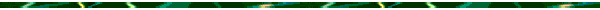 Uprawnienia pracownika zdalnego - art. 6730 k.p.
Pracodawca umożliwia pracownikowi wykonującemu pracę zdalną:
przebywanie na terenie zakładu pracy,
kontaktowanie się z innymi pracownikami oraz 
korzystanie z pomieszczeń i urządzeń pracodawcy, zakładowych obiektów socjalnych i prowadzonej działalności socjalnej 
– na zasadach przyjętych dla ogółu pracowników.
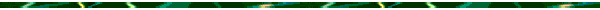 Zakaz mniej korzystnego traktowania i dyskryminacji – art. 6729 k.p.
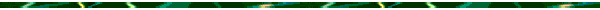 Zakazana przyczyna wypowiedzenia - art. 6723
odmowa wyrażenia przez pracownika zgody na zmianę warunków wykonywania pracy w przypadku określonym w art. 6719 § 1 pkt 2 (wprowadzenie pracy zdalnej w trakcie zatrudnienia),
wystąpienie z wnioskiem o wykonywanie pracy zdalnej przez pracownika, o którym mowa w art. 6719 § 6 i 7,
a także zaprzestanie wykonywania pracy zdalnej na zasadach określonych w art. 6722
nie mogą stanowić przyczyny uzasadniającej wypowiedzenie przez pracodawcę umowy o pracę
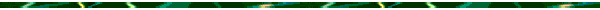 Obowiązki pracodawcy - art. 6724 § 1 k.p.
Pracodawca jest obowiązany:
1) zapewnić pracownikowi wykonującemu pracę zdalną materiały i narzędzia pracy, w tym urządzenia techniczne, niezbędne do wykonywania pracy zdalnej;
2) zapewnić pracownikowi wykonującemu pracę zdalną instalację, serwis, konserwację narzędzi pracy, w tym urządzeń technicznych, niezbędnych do wykonywania pracy zdalnej lub pokryć niezbędne koszty związane z instalacją, serwisem, eksploatacją i konserwacją narzędzi pracy, w tym urządzeń technicznych, niezbędnych do wykonywania pracy zdalnej, a także pokryć koszty energii elektrycznej oraz usług telekomunikacyjnych niezbędnych do wykonywania pracy zdalnej;
3) pokryć inne koszty niż koszty określone w pkt 2 bezpośrednio związane z wykonywaniem pracy zdalnej, jeżeli zwrot takich kosztów został określony w porozumieniu / regulaminie, poleceniu lub porozumieniu 
4) zapewnić pracownikowi wykonującemu pracę zdalną szkolenia i pomoc techniczną niezbędne do wykonywania tej pracy.
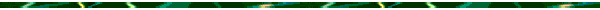 Obowiązki pracodawcy - art. 6724 § 1 pkt 1 k.p.
Pracodawca jest obowiązany zapewnić pracownikowi wykonującemu pracę zdalną:
materiały (np. papier, materiały biurowe),
narzędzia pracy, w tym urządzenia techniczne, niezbędne do wykonywania pracy zdalnej (np. drukarka, skaner, komputer )
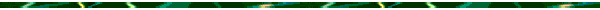 Czy biurko i fotel to narzędzia pracy?
rozporządzenie Ministra Pracy i Polityki Socjalnej z dnia 1 grudnia 1998 r. w sprawie bezpieczeństwa i higieny pracy na stanowiskach wyposażonych w monitory ekranowe (Dz. U. Nr 148, poz. 973),
§ 2 pkt 2 rozporządzenia: 
Ilekroć w rozporządzeniu jest mowa o stanowisku pracy - należy przez to rozumieć przestrzeń pracy, wraz z wyposażeniem w środki i przedmioty pracy, obejmującym:
a) wyposażenie podstawowe, w tym monitor ekranowy, klawiaturę lub inne urządzenia wejściowe, jednostkę centralną lub stację dyskietek,
b) wyposażenie dodatkowe, w tym drukarkę, skaner, mysz, trackball,
c) wyposażenie pomocnicze, w tym stół, krzesło, uchwyt na dokument, podnóżek.
Są twierdzenia, że skoro biurko i fotel to wyposażenie stanowiska, to nie są to narzędzia pracy (tak GIP w stanowisku z 9 lutego 2023 r.). Można twierdzić inaczej.
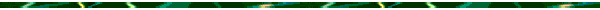 Obowiązki pracodawcy - art. 6724 § 1 pkt 2 k.p.
Pracodawca jest obowiązany zapewnić pracownikowi wykonującemu pracę zdalną:
instalację, serwis, konserwację narzędzi pracy, w tym urządzeń technicznych, niezbędnych do wykonywania pracy zdalnej lub 
pokryć niezbędne koszty związane z instalacją, serwisem, eksploatacją i konserwacją narzędzi pracy, w tym urządzeń technicznych, niezbędnych do wykonywania pracy zdalnej, 
pokryć koszty energii elektrycznej oraz usług telekomunikacyjnych niezbędnych do wykonywania pracy zdalnej
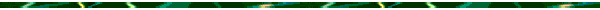 Obowiązki pracodawcy - art. 6724 § 1 pkt 3 k.p.
Pracodawca jest obowiązany pokryć inne koszty bezpośrednio związane z wykonywaniem pracy zdalnej, jeżeli zwrot takich kosztów został określony w porozumieniu / regulaminie, poleceniu lub porozumieniu.
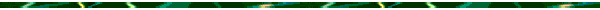 Obowiązki pracodawcy - art. 6724 § 1 pkt 4 k.p.
Pracodawca jest obowiązany zapewnić pracownikowi wykonującemu pracę zdalną szkolenia i pomoc techniczną niezbędne do wykonywania tej pracy.
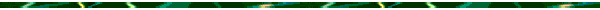 Korzystanie przez pracownika z własnych narzędzi i materiałów – art. 6724 § 2 k.p.
Strony mogą ustalić zasady wykorzystywania przez pracownika wykonującego pracę zdalną materiałów i narzędzi pracy, w tym urządzeń technicznych, niezbędnych do wykonywania pracy zdalnej, niezapewnionych przez pracodawcę, spełniających wymagania określone w rozdziale IV działu dziesiątego.
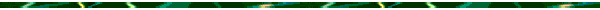 Koszty pracy zdalnej
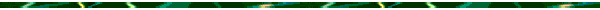 Obowiązki pracodawcy - art. 6724 § 1 pkt 2 k.p.
Pracodawca jest obowiązany:
pokryć koszty energii elektrycznej oraz usług telekomunikacyjnych niezbędnych do wykonywania pracy zdalnej,
koszty związane z instalacją, serwisem, eksploatacją i konserwacją narzędzi pracy, w tym urządzeń technicznych, niezbędnych do wykonywania pracy zdalnej
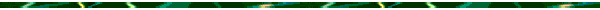 Ekwiwalent pieniężny - art. 6724 § 3 k.p.
W przypadku wykorzystywania przez pracownika wykonującego pracę zdalną własnych materiałów i narzędzi pracy, w tym urządzeń technicznych pracownikowi wykonującemu pracę zdalną przysługuje ekwiwalent pieniężny w wysokości ustalonej z pracodawcą.
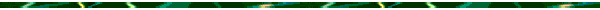 Ryczałt - art. 6724 § 4 k.p.
Obowiązek 
pokrycia kosztów instalacji, serwisu, eksploatacji konserwacji narzędzi pracy, w tym urządzeń technicznych, kosztów energii elektrycznej oraz usług telekomunikacyjnych niezbędnych do wykonywania pracy zdalnej oraz innych uzgodnionych kosztów
wypłaty ekwiwalentu za korzystanie własnych materiałów i narzędzi pracy, w tym urządzeń technicznych
może być zastąpiony obowiązkiem wypłaty ryczałtu, którego wysokość odpowiada przewidywanym kosztom ponoszonym przez pracownika w związku z wykonywaniem pracy zdalnej.
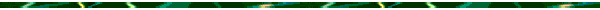 Zasady ustalenia ekwiwalentu albo ryczałtu - art. 6724 § 5 k.p.
Przy ustalaniu wysokości ekwiwalentu albo ryczałtu bierze się pod uwagę w szczególności:
normy zużycia materiałów i narzędzi pracy, w tym urządzeń technicznych, 
ich udokumentowane ceny rynkowe oraz 
ilość materiału wykorzystanego na potrzeby pracodawcy i ceny rynkowe tego materiału, a także 
normy zużycia energii elektrycznej oraz 
koszty usług telekomunikacyjnych.
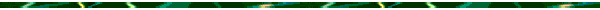 Brak przychodu - art. 6725
Zapewnienie pracownikowi wykonującemu pracę zdalną przez pracodawcę materiałów i narzędzi pracy, w tym urządzeń technicznych, niezbędnych do wykonywania pracy zdalnej, pokrycie kosztów związanych z wykonywaniem pracy zdalnej przez pracownika i wypłata ekwiwalentu pieniężnego lub ryczałtu nie stanowią przychodu w rozumieniu przepisów ustawy z dnia 26 lipca 1991 r. o podatku dochodowym od osób fizycznych.
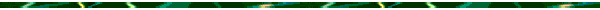 Kontrola wykonywania pracy zdalnej - art. 6728 § 1 k.p.
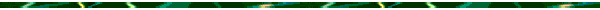 Kontrola wykonywania pracy zdalnej - art. 6728 § 1 k.p.
Pracodawca ma prawo przeprowadzać:
kontrolę wykonywania pracy zdalnej przez pracownika, 
kontrolę w zakresie bezpieczeństwa i higieny pracy,
kontrolę przestrzegania wymogów w zakresie bezpieczeństwa i ochrony informacji, w tym procedur ochrony danych osobowych
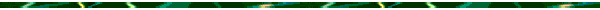 Uregulowanie zasad kontroli
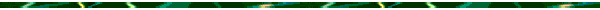 Sposób przeprowadzenia kontroli art. 6728 § 2 k.p.
Pracodawca dostosowuje sposób przeprowadzania kontroli do miejsca wykonywania pracy zdalnej i jej rodzaju (kontrola bezpośrednia lub poprzez np. Skype, Teamsa, itp.). 
Wykonywanie czynności kontrolnych nie może naruszać prywatności pracownika wykonującego pracę zdalną i innych osób ani utrudniać korzystania z pomieszczeń domowych w sposób zgodny z ich przeznaczeniem (przestrzeganie miru domowego i minimalizowania czynności kontrolnych w miejscu wykonywania pracy zdalnej).
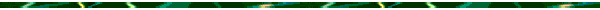 Monitoring poczty elektronicznej – art. 223 k.p.
Jeżeli jest to niezbędne do zapewnienia organizacji pracy umożliwiającej pełne wykorzystanie czasu pracy oraz właściwego użytkowania udostępnionych pracownikowi narzędzi pracy, pracodawca może wprowadzić kontrolę służbowej poczty elektronicznej pracownika (monitoring poczty elektronicznej).
Monitoring poczty elektronicznej nie może naruszać tajemnicy korespondencji oraz innych dóbr osobistych pracownika.
Przepisy art. 222 § 6-10 stosuje się odpowiednio.
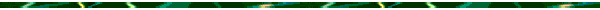 Wdrożenie monitoringu poczty elektronicznej
cele, zakres oraz sposób zastosowania monitoringu ustala się w układzie zbiorowym pracy lub w regulaminie pracy albo w obwieszczeniu, jeżeli pracodawca nie jest objęty układem zbiorowym pracy lub nie jest obowiązany do ustalenia regulaminu pracy (art. 222 § 6 k.p.)
pracodawca informuje pracowników o wprowadzeniu monitoringu, w sposób przyjęty u danego pracodawcy, nie później niż 2 tygodnie przed jego uruchomieniem
pracodawca przed dopuszczeniem pracownika do pracy przekazuje mu na piśmie informacje, o których mowa w § 6
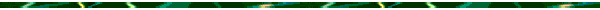 Kontrola wykonywania pracy zdalnej
nie musi być wykonywana w miejscu wykonywania pracy zdalnej,
kontrola podjęcia pracy w danym dniu (e-maile, chat, telefonicznie, elektroniczne listy obecności, logowania),
kontrola rytmiczności pracy (np. chat, telefonicznie, firmy stosują badanie częstotliwości kliknięć, niektórzy nakazują włączenie kamerek, harmonogramy wykonywanych czynności),
kontrola efektów pracy (np. zapoznawanie się z wynikami pracy, a gdy to niemożliwe analiza wykazu wykonanych zadań)
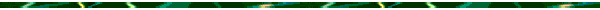 Stwierdzenie uchybień - art. 6728 § 3 k.p.
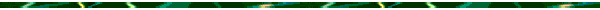 Uchylanie się od kontroli
brak możliwości uzgodnienia z pracownikiem terminu kontroli lub uchylenie się od kontroli mimo braku jej uzgodnienia jest naruszeniem obowiązków pracowniczych,
może to skutkować nałożeniem karty porządkowej upomnienia lub nagany, być podstawą wypowiedzenia umowy o pracę, a nawet zwolnienia dyscyplinarnego,
możliwe jest też odwołanie zgody pracodawcy na pracę zdalną (jeżeli ją wprowadzono w trakcie zatrudnienia)
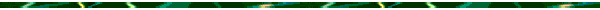 Ochrona danych osobowych – art. 6726 k.p.
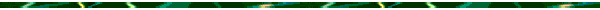 Procedury ochrony danych osobowych
Na potrzeby wykonywania pracy zdalnej pracodawca:
określa procedury ochrony danych osobowych,
przeprowadza, w miarę potrzeby, instruktaż i szkolenie w tym zakresie.

Pracownik wykonujący pracę zdalną:
potwierdza w postaci papierowej lub elektronicznej zapoznanie się z procedurami ochrony danych osobowych, 
jest obowiązany do ich przestrzegania.
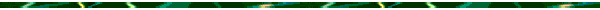 Obowiązki w zakresie bezpieczeństwa i higieny pracy
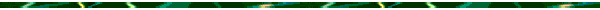 Obowiązki w zakresie bhp - art. 6731 § 1 k.p.
Pracodawca realizuje w stosunku do pracownika w czasie wykonywania przez niego pracy zdalnej obowiązki w zakresie wynikającym z rodzaju i warunków wykonywanej pracy określone w dziale dziesiątym, z wyłączeniem obowiązków określonych w art. 208 § 1, art. 2091, art. 212 pkt 1 i 4, art. 213, art. 214, art. 232 i art. 233.
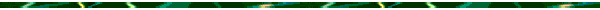 Wyłączenia np.
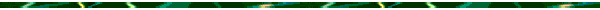 Szkolenie wstępne i okresowe - art. 6731 § 2 i 3 k.p.
W przypadku, o którym mowa w art. 6719 § 1 pkt 1 (od początku zatrudnienia), szkolenie wstępne w dziedzinie bezpieczeństwa i higieny pracy osoby przyjmowanej do pracy na stanowisko administracyjno-biurowe może być przeprowadzone w całości za pośrednictwem środków komunikacji elektronicznej. Pracownik potwierdza w postaci papierowej lub elektronicznej ukończenie szkolenia.

W przypadku wykonywania przez pracownika pracy zdalnej przepisu art. 2373 § 22 nie stosuje się (możliwość pominięcia szkolenia okresowego w przypadku pracownika na stanowisku administracyjno-biurowym).
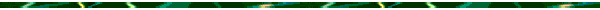 Prace zakazane w pracy zdalnej- art. 6731 § 4 k.p.
Praca zdalna nie obejmuje prac:
szczególnie niebezpiecznych;
w wyniku których następuje przekroczenie dopuszczalnych norm czynników fizycznych określonych dla pomieszczeń mieszkalnych;
z czynnikami chemicznymi stwarzającymi zagrożenie, o których mowa w przepisach w sprawie bezpieczeństwa i higieny pracy związanej z występowaniem czynników chemicznych w miejscu pracy;
związanych ze stosowaniem lub wydzielaniem się szkodliwych czynników biologicznych, substancji radioaktywnych oraz innych substancji lub mieszanin wydzielających uciążliwe zapachy;
powodujących intensywne brudzenie.
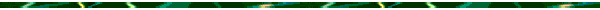 Ocena ryzyka zawodowego - art. 6731 § 5 k.p.
Przy ocenie ryzyka zawodowego pracownika wykonującego pracę zdalną uwzględnia się w szczególności wpływ tej pracy na:
wzrok, 
układ mięśniowo-szkieletowy oraz 
uwarunkowania psychospołeczne tej pracy.
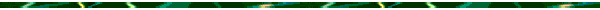 Ocena ryzyka zawodowego - art. 6731 § 5 k.p.
Na podstawie wyników tej oceny pracodawca opracowuje informację zawierającą:
1) zasady i sposoby właściwej organizacji stanowiska pracy zdalnej, z uwzględnieniem wymagań ergonomii;
2) zasady bezpiecznego i higienicznego wykonywania pracy zdalnej;
3) czynności do wykonania po zakończeniu wykonywania pracy zdalnej;
4) zasady postępowania w sytuacjach awaryjnych stwarzających zagrożenie dla życia lub zdrowia ludzkiego.


Pracodawca może sporządzić uniwersalną ocenę ryzyka zawodowego dla poszczególnych grup stanowisk pracy zdalnej.
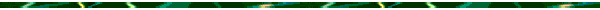 Potwierdzenie – art. 6731 § 6 k.p.
Przed dopuszczeniem do wykonywania pracy zdalnej pracownik potwierdza w oświadczeniu składanym w postaci papierowej lub elektronicznej zapoznanie się z przygotowaną przez pracodawcę:
oceną ryzyka zawodowego oraz 
informacją zawierającą zasady bezpiecznego i higienicznego wykonywania pracy zdalnej 
oraz zobowiązuje się do ich przestrzegania.
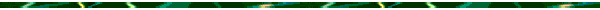 Dopuszczenie do pracy – art. 6731 § 7 k.p.
Dopuszczenie pracownika do wykonywania pracy zdalnej jest uzależnione od złożenia przez pracownika oświadczenia w postaci papierowej lub elektronicznej, zawierającego potwierdzenie, że na stanowisku pracy zdalnej w miejscu wskazanym przez pracownika i uzgodnionym z pracodawcą są zapewnione bezpieczne i higieniczne warunki tej pracy.
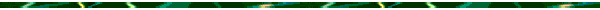 Postępowanie powypadkowe - art. 6731 § 9 k.p.
W razie wypadku przy pracy zdalnej art. 234 oraz przepisy wydane na podstawie art. 237 § 1 pkt 1 i 2 stosuje się odpowiednio.

rozporządzenie Rady Ministrów z dnia 1 lipca 2009 r. w sprawie ustalania okoliczności i przyczyn wypadków przy pracy (Dz. U. Nr 105, poz. 870)
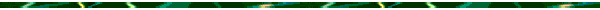 Ogólne obowiązki pracodawcy w związku z wypadkiem przy pracy – art. 234 k.p.
W razie wypadku przy pracy pracodawca jest obowiązany podjąć niezbędne działania eliminujące lub ograniczające zagrożenie, zapewnić udzielenie pierwszej pomocy osobom poszkodowanym i ustalenie w przewidzianym trybie okoliczności i przyczyn wypadku oraz zastosować odpowiednie środki zapobiegające podobnym wypadkom.
Pracodawca jest obowiązany niezwłocznie zawiadomić właściwego okręgowego inspektora pracy i prokuratora o śmiertelnym, ciężkim lub zbiorowym wypadku przy pracy oraz o każdym innym wypadku, który wywołał wymienione skutki, mającym związek z pracą, jeżeli może być uznany za wypadek przy pracy.
Pracodawca jest obowiązany prowadzić rejestr wypadków przy pracy.
Pracodawca jest obowiązany przechowywać protokół ustalenia okoliczności i przyczyn wypadku przy pracy wraz z pozostałą dokumentacją powypadkową przez 10 lat.
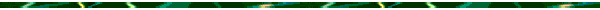 Oględziny miejsca wypadku - art. 6731 § 10 k.p.
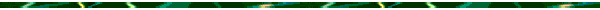 Okazjonalna praca zdalna - art. 6733 § 1 k.p.
Praca zdalna może być wykonywana okazjonalnie, na wniosek pracownika złożony w postaci papierowej lub elektronicznej, w wymiarze nieprzekraczającym 24 dni w roku kalendarzowym.
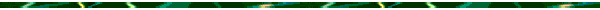 Uwagi szczegółowe
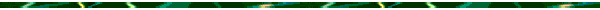 Zmiana pracodawcy a wymiar pracy zdalnej okazjonalnej
Dwa poglądy: 
jeżeli pracownik zmieni pracę w ciągu roku, to u nowego pracodawcy ma pełną pulę 24 dni,
w takim przypadku pracownikowi:
u nowego pracodawcy przysługuje niewykorzystana liczba dni pracy zdalnej okazjonalnej,
u nowego pracodawcy przysługuje proporcjonalna liczba dni pracy zdalnej okazjonalnej do okresu zatrudnienia u nowego pracodawcy   
Ad. 2) należy odnotować w świadectwie pracy liczbę wykorzystanych dni pracy zdalnej.
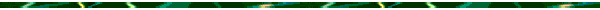 zmiany w świadectwach pracy
rozporządzenie Ministra Rodziny i Polityki Społecznej z dnia 11 maja 2023 r. zmieniające rozporządzenie w sprawie świadectwa pracy (Dz. U. poz. 912).
§ 2
W świadectwie pracy zamieszcza się informacje niezbędne do ustalenia uprawnień ze stosunku pracy i uprawnień z ubezpieczeń społecznych, dotyczące:
12a) liczby dni pracy zdalnej, przewidzianej w art. 6733 § 1 Kodeksu pracy, wykonywanej w roku kalendarzowym, w którym ustał stosunek pracy;
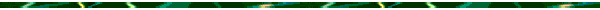 Charakter prawny wniosku pracownika w sprawie pracy zdalnej okazjonalnej
Wniosek pracownika o zastosowanie wobec niego okazjonalnej pracy zdalnej nie ma charakteru wiążącego.

Dotyczy to też pracowników wymienionych w art. 6719 § 6 k.p. (np. kobiety w ciąży).

Ustawa nie ustanawia przesłanek oceny tego wniosku.
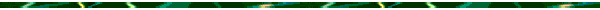 Wyłączenie przepisów - art. 6733 § 2 k.p.
ustalenie zasad wykonywania okazjonalnej pracy zdalnej w porozumieniu zawartym ze związkami zawodowymi lub regulaminie pracy
przekazanie przez pracodawcę dodatkowej informacji o warunkach zatrudnienia pracownika
możliwości wycofania się przez każdą ze stron z wykonywania pracy zdalnej
obowiązku zapewnienia przez pracodawcę pracownikowi materiałów i narzędzi pracy niezbędnych do wykonywania pracy zdalnej
pokrycia wymienionych w projekcie kosztów związanych z wykonywaniem pracy zdalnej, a także zapewnienia pracownikowi wykonującemu pracę zdalną pomocy technicznej i niezbędnych szkoleń w zakresie obsługi udostępnionych narzędzi pracy
wyłączenia obowiązku przeprowadzania szkoleń okresowych pracowników zatrudnionych na stanowiskach administracyjno-biurowych, niezależnie od rodzaju przeważającej działalności pracodawcy
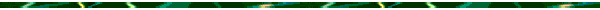 Kontrola wykonywania okazjonalnej pracy zdalnej - art. 6733 § 3
Kontrola wykonywania pracy zdalnej, kontrola w zakresie bezpieczeństwa i higieny pracy lub kontrola przestrzegania wymogów w zakresie bezpieczeństwa i ochrony informacji, w tym procedur ochrony danych osobowych, odbywa się na zasadach ustalonych z pracownikiem.
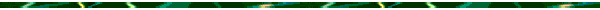 Organizacja czasu pracy zdalnej
brak szczególnych regulacji prawnych,
mogą być wykorzystane wszystkie systemy i rozkłady czasu pracy z k.p.,
warto wykorzystać zadaniowy czas pracy – art. 140 k.p., ruchomy czas pracy – art. 1401 k.p., indywidualną organizację czasu pracy – art. 142 k.p.,
wniosek o ruchomy czas pracy – art. 1401 k.p. i indywidualną organizację czasu pracy – art. 142 k.p. powinien być co do zasady uwzględniony w sytuacjach, o których mowa w art. 1421 k.p.,
pamiętać należy o okresach odpoczynku i konieczności ich kompensowania gdy doszło do naruszenia odpoczynku (co najmniej 11 godzin nieprzerwanego odpoczynku dobowego i 35 godzin odpoczynku tygodniowego),
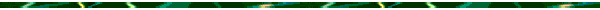 Komunikacja formalna w pracy zdalnej - art. 6732 k.p.
W przypadku wykonywania pracy zdalnej wnioski pracownika, dla których przepisy kodeksu lub innych ustaw lub aktów wykonawczych, określających prawa i obowiązki z zakresu prawa pracy, wymagają formy pisemnej, mogą być złożone w postaci papierowej lub elektronicznej.
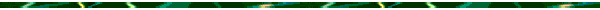 Praca zdalna za granicą
mogą być różne uwarunkowania w zależności od państwa, w którym pracownik zdalny przebywa,
należy uwzględnić kwestie:
imigracyjne (czasami konieczne będzie zezwolenie, wiza turystyczna nie wystarczy), 
podatkowe (czy jest umowa o unikaniu podwójnego opodatkowania, jak wygląda status rezydenta, kto płaci wynagrodzenie), 
składkowe (w UE wystarczy uzyskanie A1),
dotyczące prawa właściwego,    
wymogi prawa miejsca destynacji (czas pracy, minimalne wynagrodzenie, bhp, itp.)
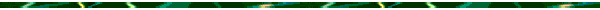 Dziękuję za uwagę
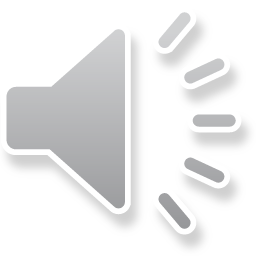 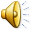 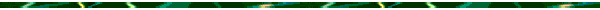